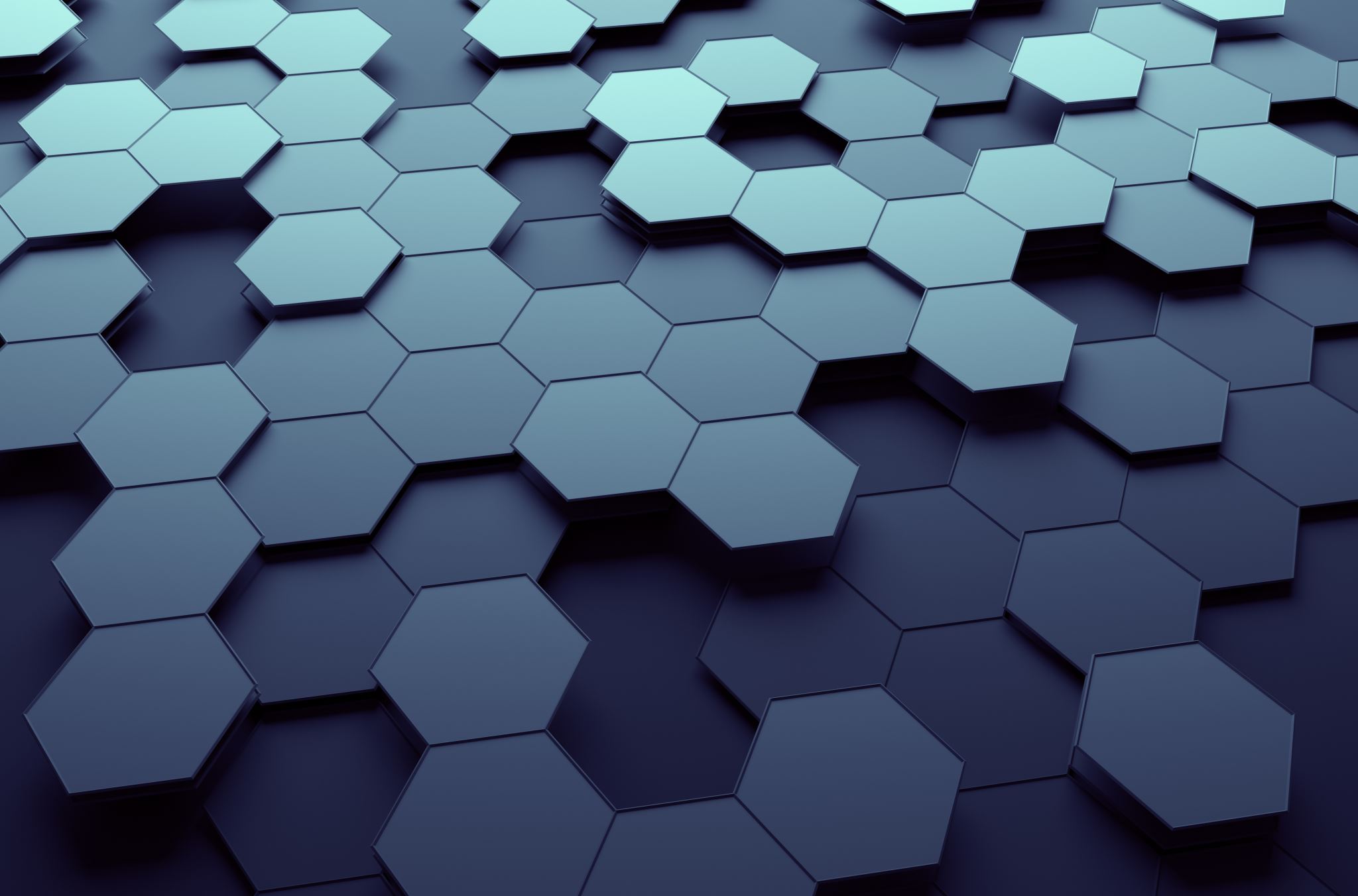 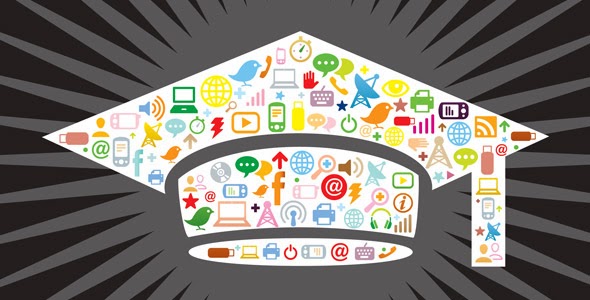 DIGITAL EDUCATION IN THE 21st CENTURY"The 20th Century University Is Obsolete"
Dr. Kevin D. Sly
The purpose of this presentation is to discuss the philosophy on the role, scope and mission of higher education in the 21st century. 

This presentation briefly outlines the history and philosophy of higher education in the United States, focusing on important trends, and developments.
HISTORY

Higher education has taken large steps from its humble beginnings to where we are today – from chalkboards to smartboards. 

In order to prepare the children of today for the 21st century educators from K-12 and beyond must be willing to embrace the new digital reality of education.
PHILOSOPHY

In looking at higher education in the 21st century, you must first understand its evolution and realize that post-secondary education, better known as "college" in the United States, is generally governed separately from the K-12 education system to include preschool, kindergarten, elementary and secondary education (junior and senior high school).
PHILOSOPHY (continued)

The major role of higher education in the 21st century involves preparing students contextual conditions before they ever take their first step on a college campus.

Preparing for college begins the first day of preschool!
They must be willing and ready to embrace K-12 in the digital world!

They must be willing and ready to embrace college in the digital world!

They must be willing and ready to embrace relationships in the digital world!
Contextual conditions to include but not limited to:

Academic
Mental
Cultural
Financial
Ecology
Climate
Technology
Religion
TRENDS

The role of higher education in the 21st century is quite diverse. 

Quite simply, institutions today must change the way they go about their business to serve the new markets - adults, women, diversities, the under privileged.
In order to survive and compete, institutions must be willing to change to address some of the following trends:

Teachers will have to learn to teach millennial students. The traditional student is no longer that 18-23 year old straight out of high school.
Following trends (continued…)

Teachers will have to adopt to teaching courses at night rather that between the hours teaching between the hours of 8:00 am and 5:00 pm, due to many students having jobs; scheduling classes so students can maximize their employment opportunities.

Teachers will have to adapt to teaching classes on the weekend also due to jobs and families.
Following trends (continued…)

Teachers will have to adopt new methods of teaching enabling the use social media tools verses traditional textbooks.

Using technology, teachers will have to learn skills to teaching at multiple campuses through virtual classrooms.

Because of the growing family needs, institutions will have to provide support services in the evening.
Following trends (continued…)

Ultimately, teachers have to learn new methods of teaching to students who weren't educated the way students 50, 40, 30 and even 10 years ago were.

Teachers will have to adapt to teaching classes online (due to the various physical limitations) rather than face-to-face/on-the-ground classes.
DEVELOPMENTS

Regarding the scope of higher education in the 21st century, according to Rev. John P. Minogue, 2006, “The 20th Century University Is Obsolete”, “the global supply falls far short of meeting demand. With a population of 295 million, the United States has only 15 million active seats in the higher education classroom; China, with a population of 1.2 billion, has 2 million seats available; Brazil, with a population 170 million, has 2.5 million seats available. This imbalance between supply and demand is creating a robust market for all providers.”
The mission of higher education is blurring as we move into the 21st century:

Single-Sex, Religiously Affiliated Colleges, Historically Black Colleges and Universities (HBCUs), Historically White Colleges and Universities (HWCUs), Hispanic-Serving Institutions, Public vs. Private, four year; two-year…

The bottom line is that all their missions will have to change to meet the needs of an ever-evolving society, and social media education/digital education will play a large part in all of it!
Rev. Minogue sees  the 20th century institution facing serious thinning or perhaps even extinction – while creating a new globally competitive environment of higher education. 

The scope is no longer black or white; in-state or out of state –  

IT’S GLOBAL!
Education as we see it is ever changing - every evolving.  All educators we must be ready, willing, and able to meet the needs of the new digital world of education. 

From hands-on to virtual

From on-the-ground to online

Digital education is here – the question to ask is, 

“Are we ready for it?"
References

John P. Minogue, 2006, "The 20th Century University Is Obsolete“.